The Geographer’s Eye
UNIT 1 LESSON 3
TYPES OF MAPS
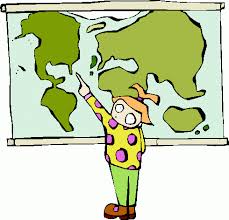 Essential ?’s
What are the differences between political maps and physical maps?
What are everyday examples of special purpose maps?
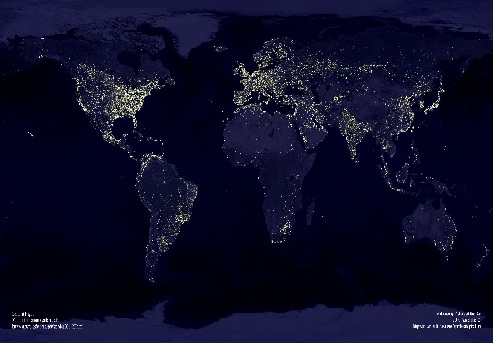 Map Items of Student Interactive Map (SIM)
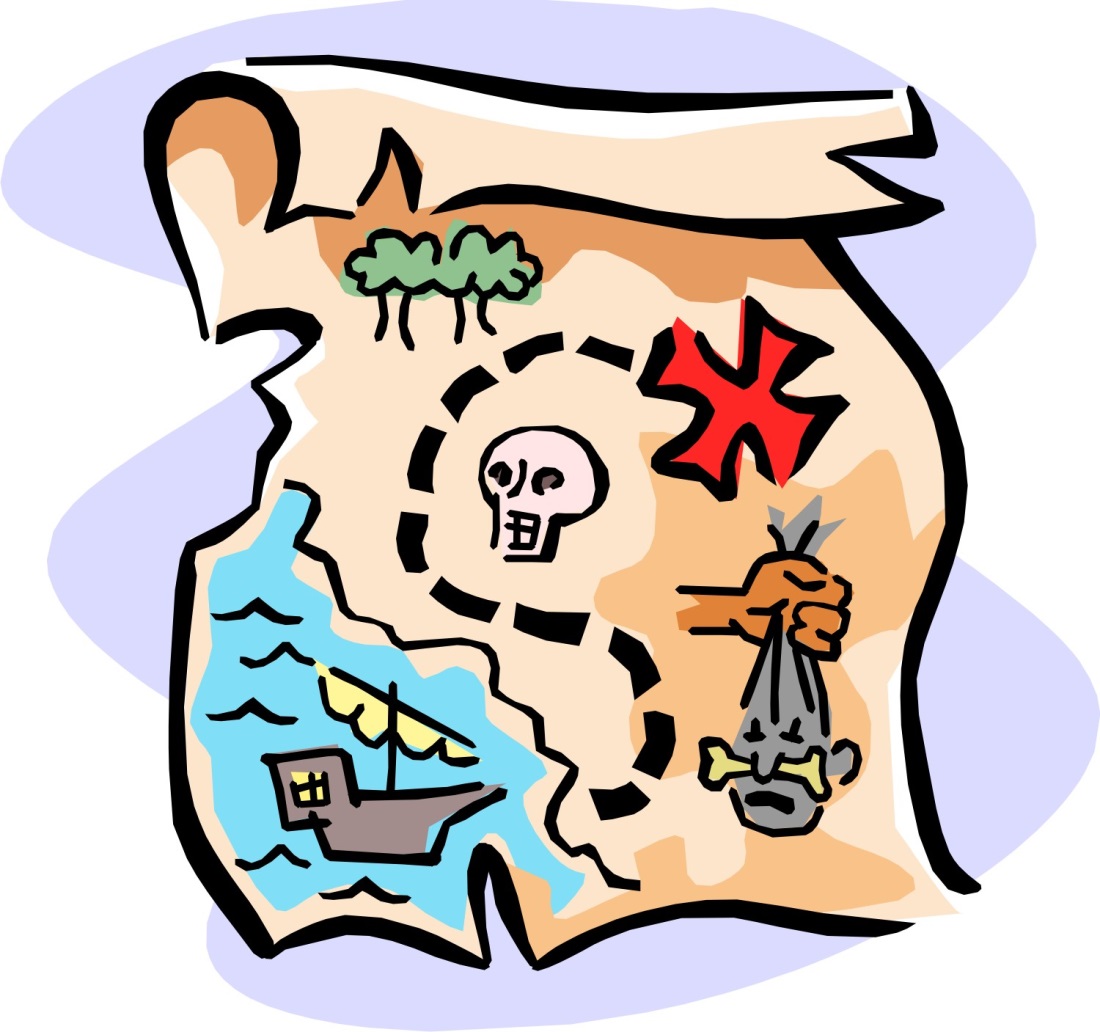 Croatia 
Bosnia
Serbia
North Korea
South Korea
Nunavut
Vocabulary
Political Map – identify where countries are located.
Also the subdivisions of countries into:
States, Provinces, Territories, Cities, or even smaller Voting districts or School district boundaries.
Physical Map – illustrate physical, or Naturally occurring features or Natural resources:
Mountain Ranges, Deserts, Forests, Rivers, Sea, Oceans
Salt, Oil, Coal, Gold, Diamonds, Iron ore
Special Interest Map/Special Purpose Map -  illustrates something that is not purely political or physical.
Weather Patterns, Sport Teams, Candidate Voting Precincts, Battle Zones
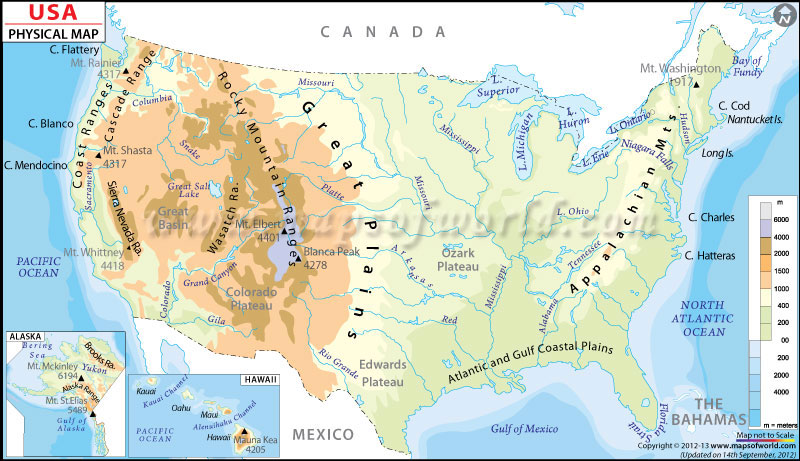 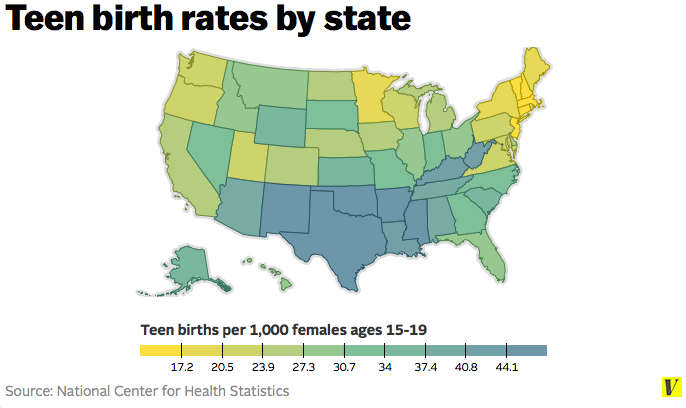 Identify the Types of Maps That Follow!!
WHAT DO YOU SEE IN THE MAPS THAT LOOK SIMILAR TO THE OTHERS?
WHAT ARE THE PARTS OF THE MAP THAT HELP YOU CATEGORIZE IT?
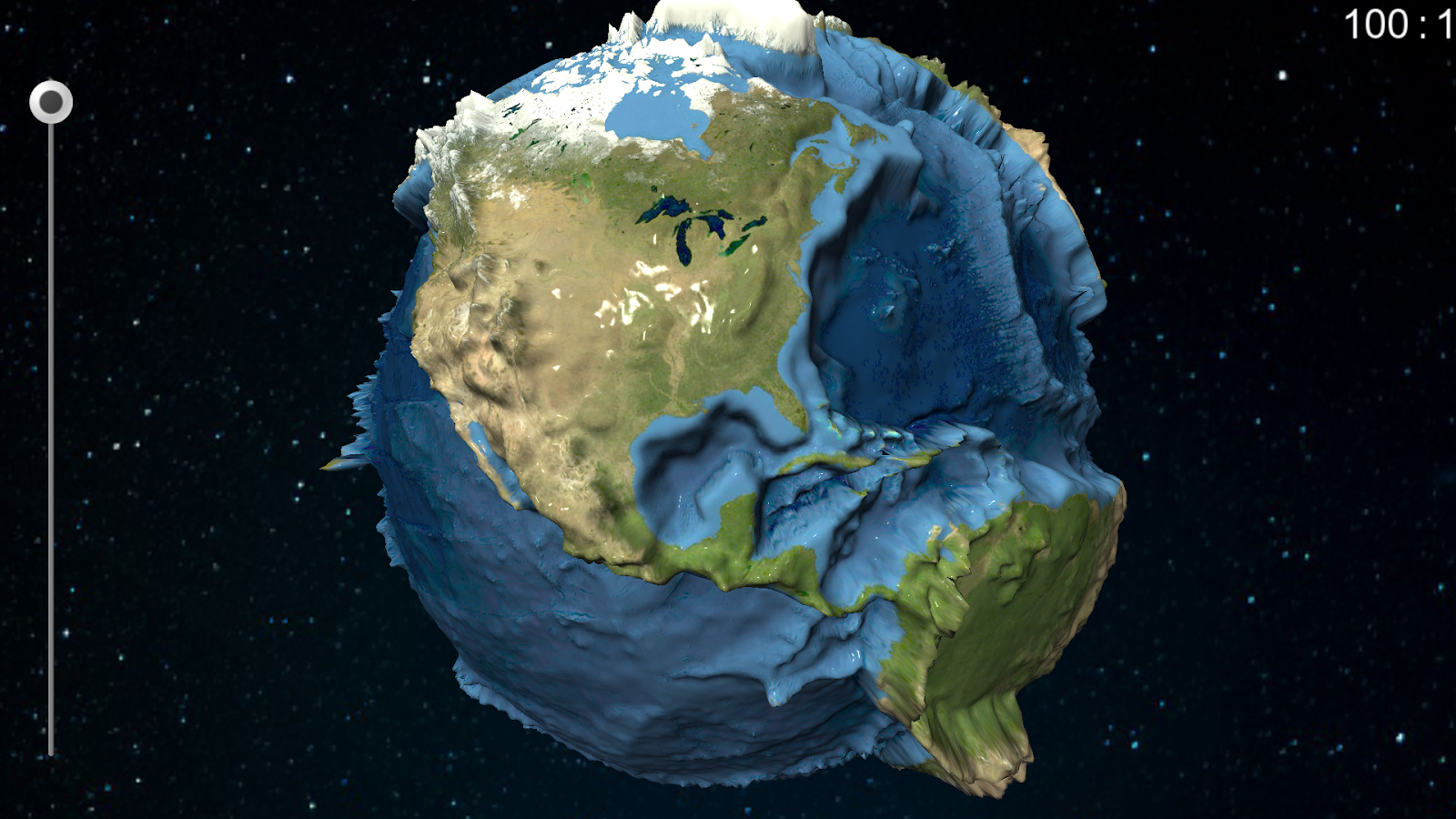 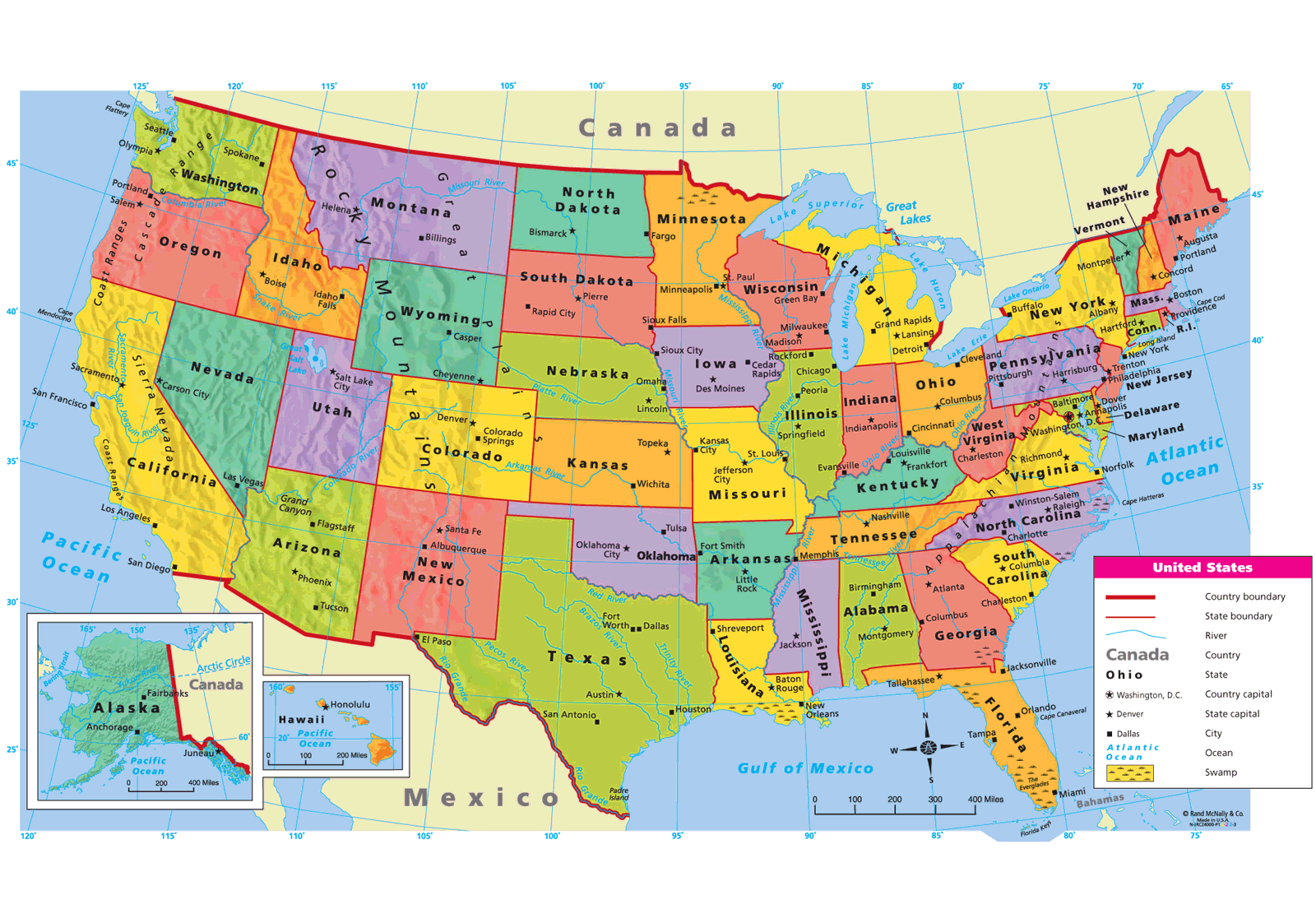 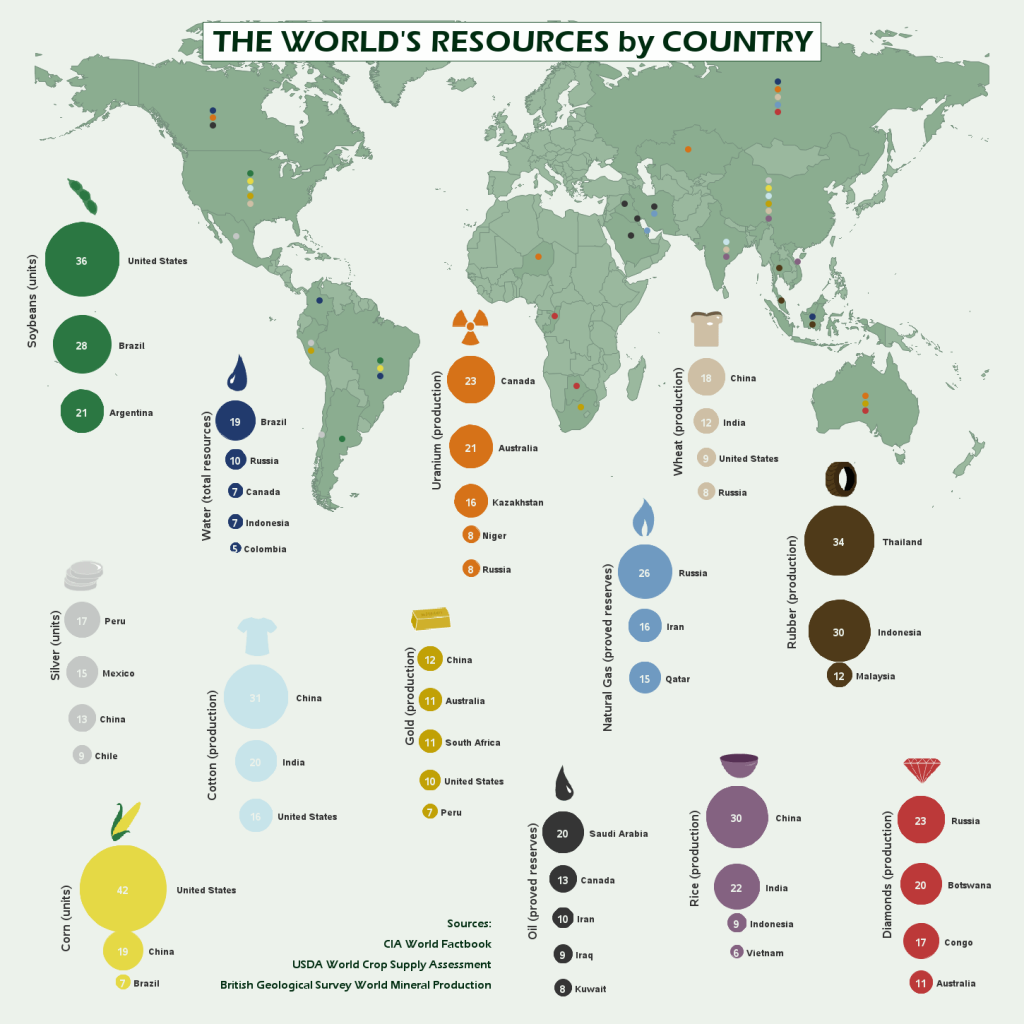 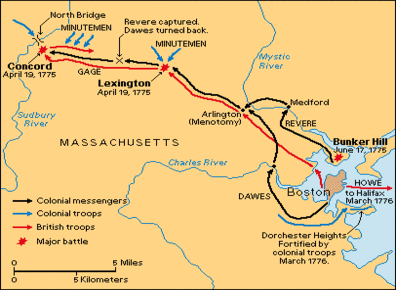 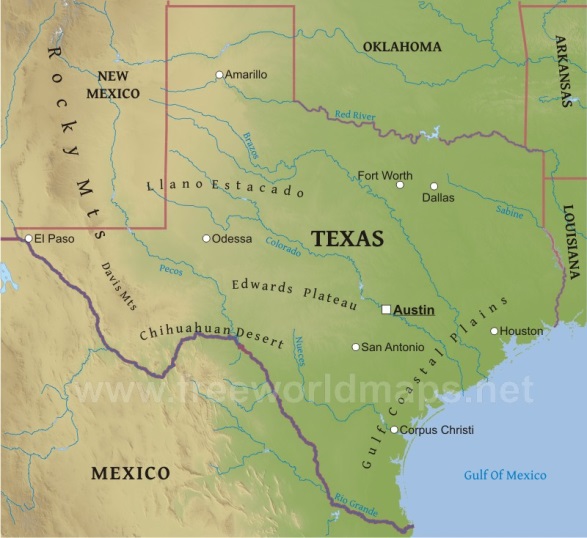 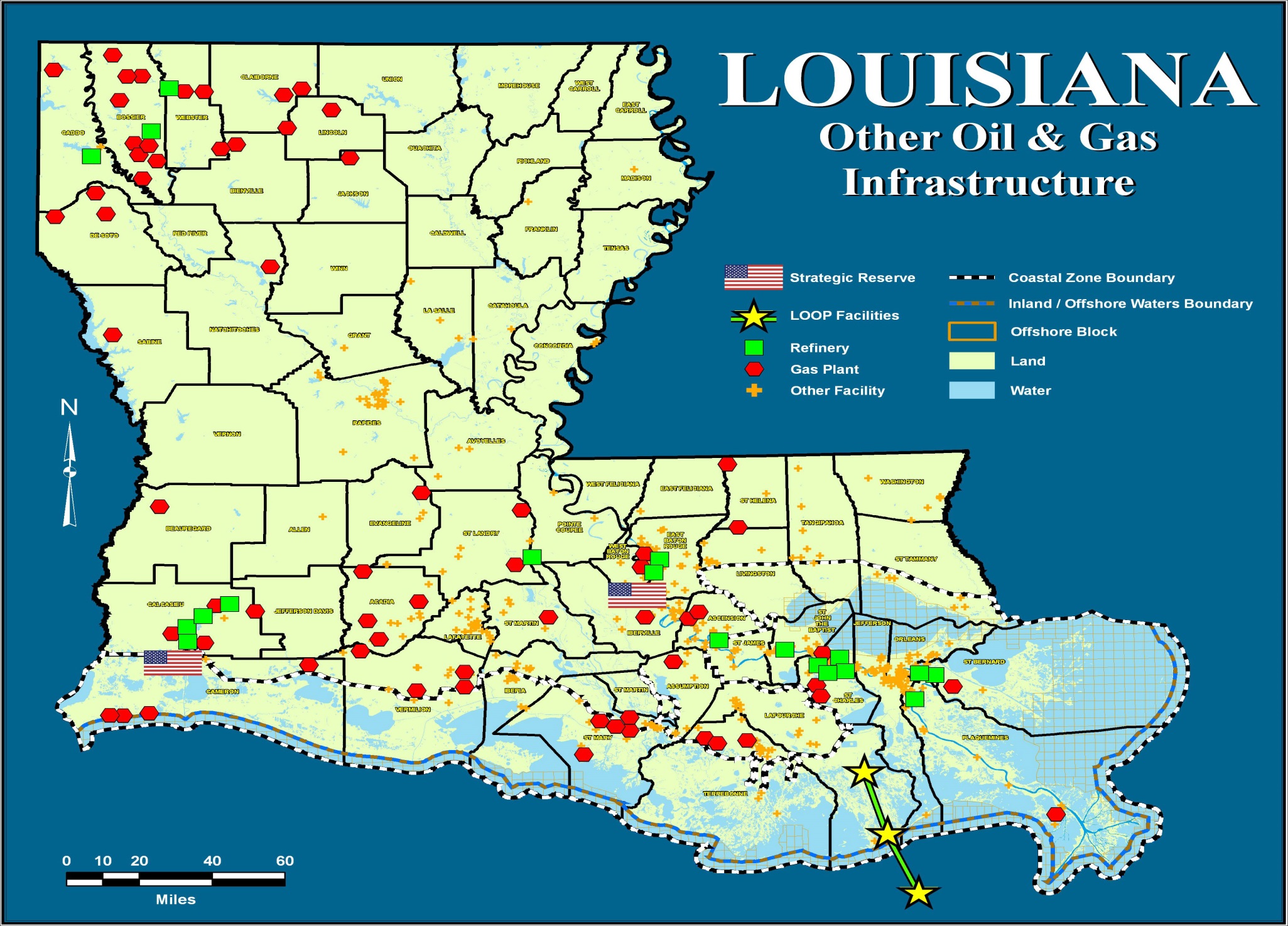 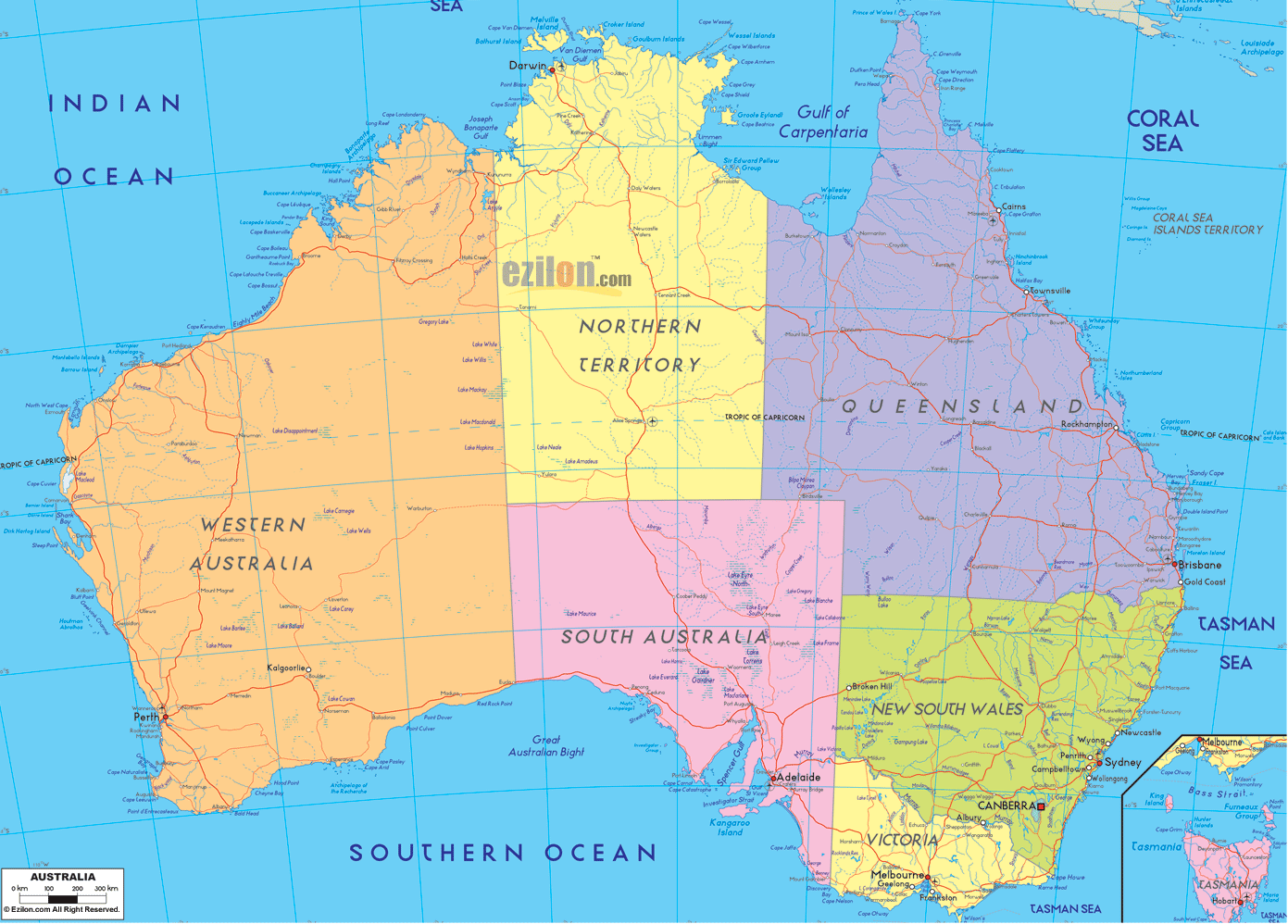 Sketch a Map in 5 mins. ☺
Sketch a map between places your familiar with
Routes to school, Cities or States lived in, Place you traveled too
Briefly look at neighbors
Class Discussion ?’s
What specific things did you include on your map?
What things did you omit?
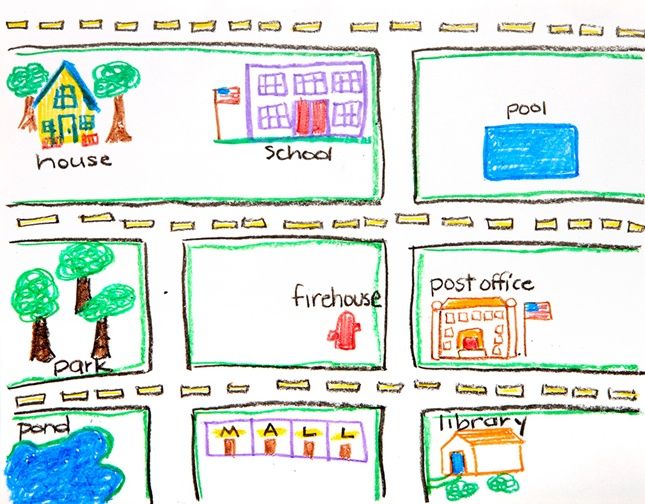 Must Have Copied on Back of SIMTODALSIGSS
T-Title
O-Orientation (compass)
D-Date (when map made)
A-Author (student’s name)
L-Legend or key
S-Scale
I-Index  (alphabetical listing of every major location)
G-Grid (lines of latitude/longitude)
S-Source (information put on the map)
S-Surrounding (land around object labeled)
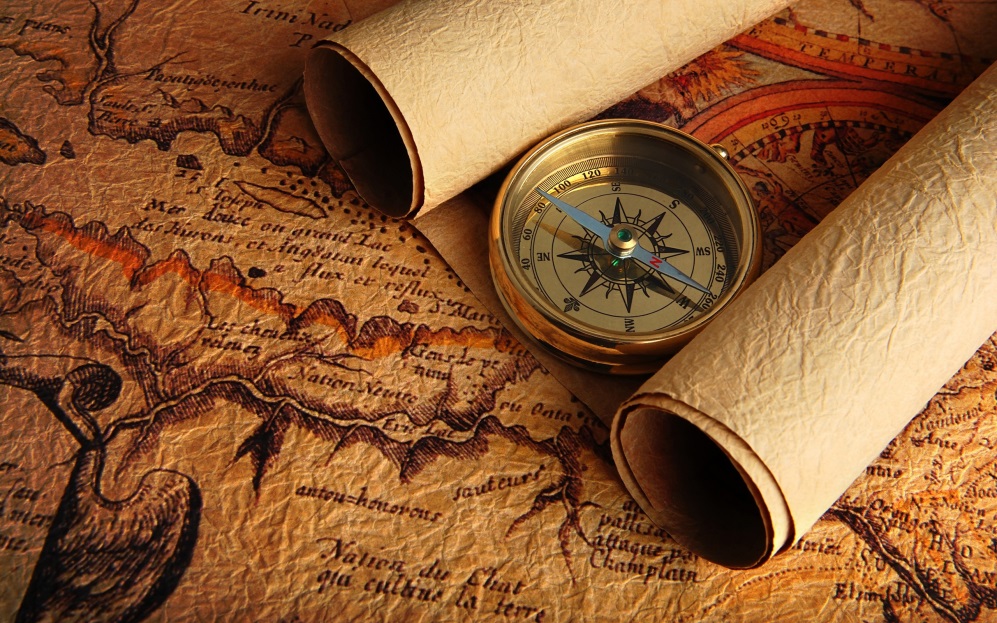 Work Time ☺
Complete IR-8
Using Reading from IR-9








Create a Final Map (like map 1) making necessary adjustments to include TODALSIGSS
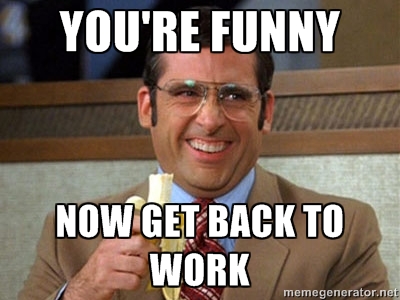